Référencement naturel
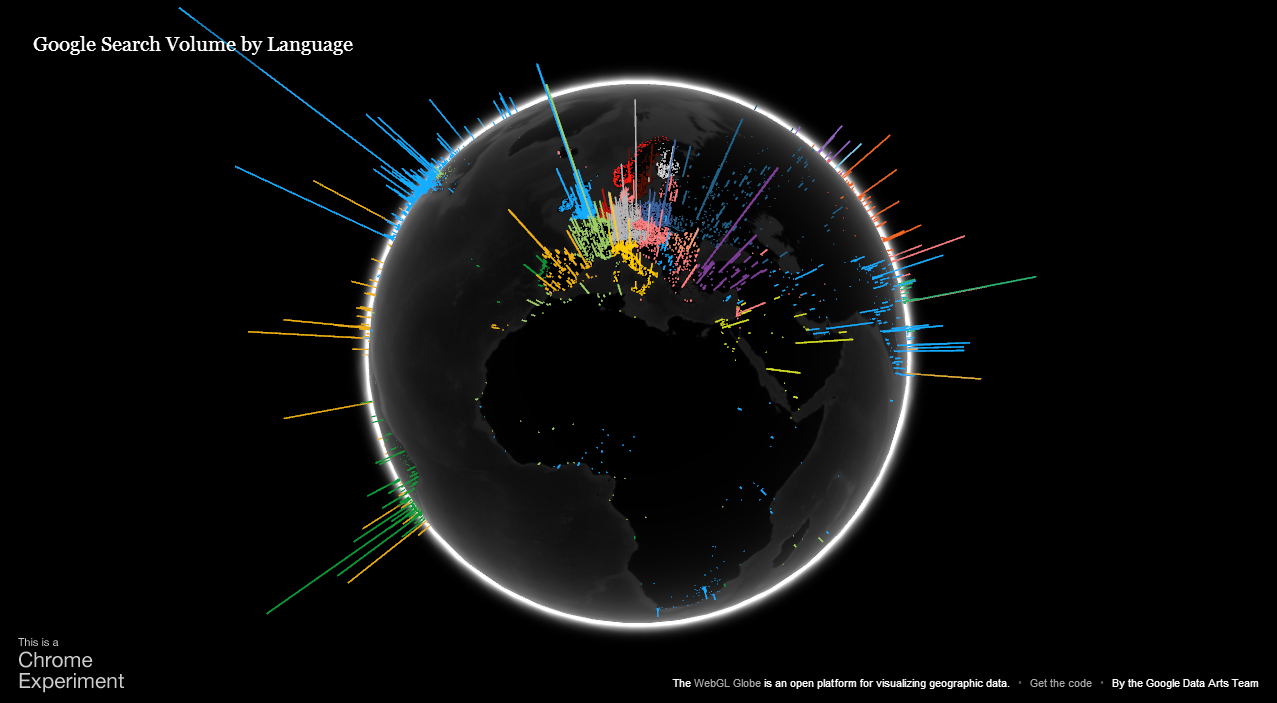 [Speaker Notes: Appât :
Message :
Bénéfice :]
Agenda
Initiation au seo
[Speaker Notes: Seo pour les nuls]
Sources de trafic
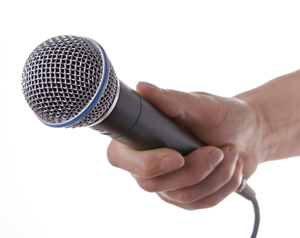 [Speaker Notes: À votre avis, quelles sont les principales sources de trafic de votre site ?]
Sources de trafic
Trafic direct
Sites référents, dont réseaux sociaux (Facebook, Twitter, etc.)
Moteurs de recherche
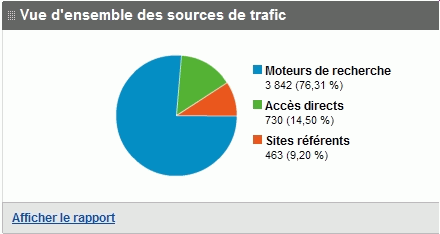 Search - Parts de marché - Belgique
[Speaker Notes: En moyenne 150 recherches/mois/Belge (and still increasing)

Ds le monde : 64% de PDM (Compete)]
Planète Google
> 6 Mia de recherches / jour, soit > 70.000  / seconde
Capitalisation boursière > 200 Mia USD
< 15% recherches neuves
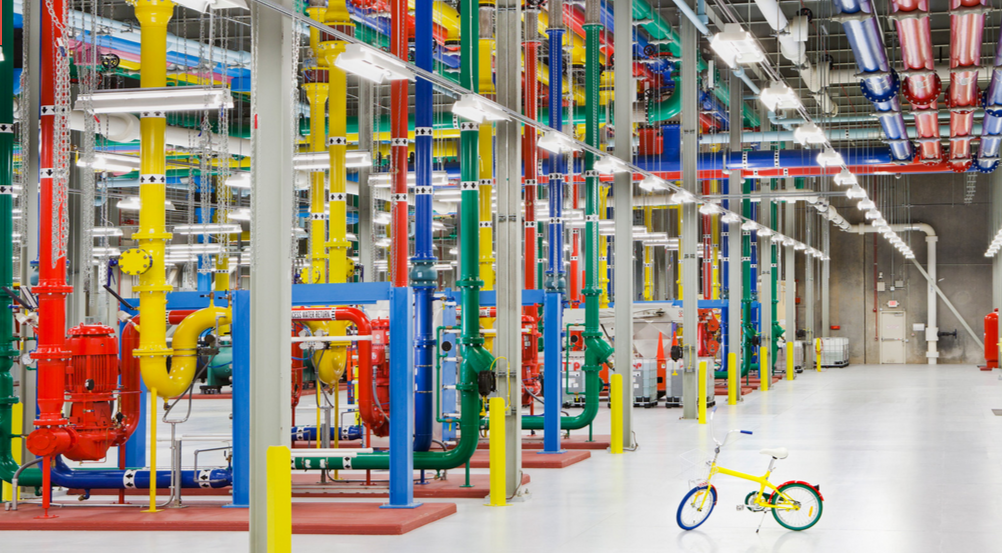 Comment fonctionne Google…
Exploration 
Indexation
Algorithme 
Classement des résultats (textes, images, vidéos…)
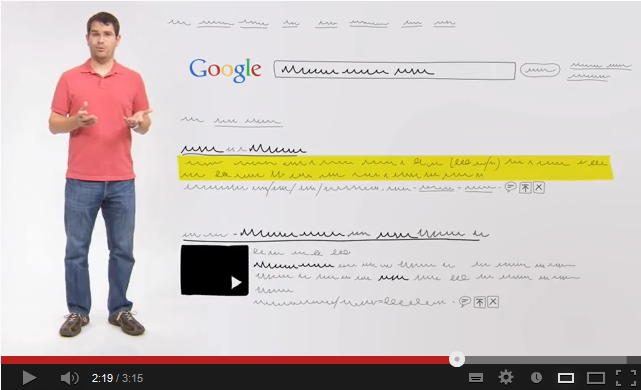 http://www.youtube.com/watch?v=BNHR6IQJGZs
[Speaker Notes: Story en infographie animée : http://www.google.com/insidesearch/howsearchworks/thestory/
indexation (> 100 000 000 gigaoctets)]
Types de requêtes
Navigationnelle (ex. Brussels airlines)
Informationnelle (ex. quel est l’acteur qui jouait dans tel film ?)
Transactionnelle (ex. restaurant italien à Uccle)
Adaptative (ex. recherche sur Rome puis recherche sur hôtel à Rome)
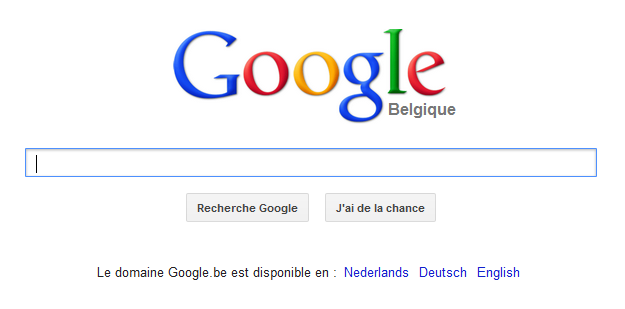 [Speaker Notes: Remplace le bottin 
Si vous n’y êtes pas pour vos mots-clés, vos concurrents prennent le trafic]
SERP = SEO + SEA
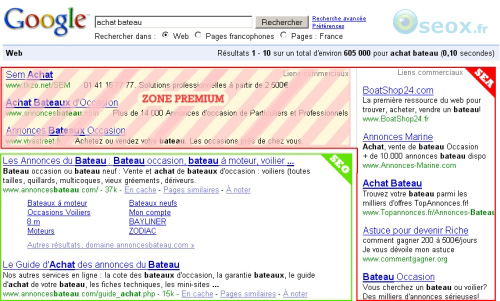 +/- 90%
+/- 10%
[Speaker Notes: Constat : CTR renforcé de 20% si les 2 au top

Dans les SERP: (faire un quizz)
Les pages qui comprennent l’expression exacte
Les mots de l’expression, mais dissociés (et plus ou moins proches)
Les pages qui comprennent une ou plusieurs inversions des mots de  l’expression recherchée
Les pages avec les synonymes
Les pages qui pointent vers toutes ces pages
Les pages qui pointent vers d’autres pages via un lien qui contient les mots-clés dans l’ancre]
SEO
Top 3 = 68% (48 – 12 – 8)
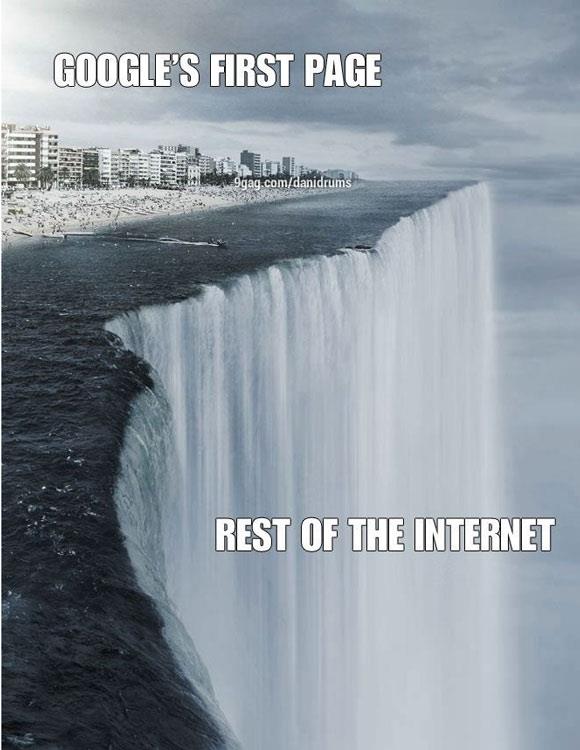 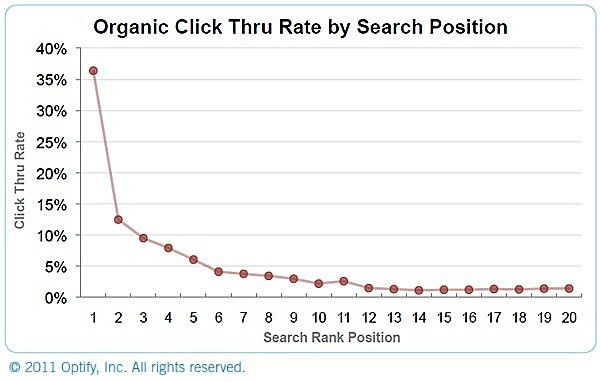 [Speaker Notes: Par secteur, plus fort encore comme prime aux premiers.
Broadcast media = 2ème secteur avec top 3 à 82% !!! (après Cies aériennes)]
Evolution des résultats
Search 1.0 : mots-clés et texte
Search 2.0 : + analyse des liens
Search 3.0 : + intégration des résultats verticaux (maps, images…)
Search 4.0 : + personnalisation 
Search 5.0 : + sagesse des foules (réseaux sociaux + expérience utilisateur + engagement)
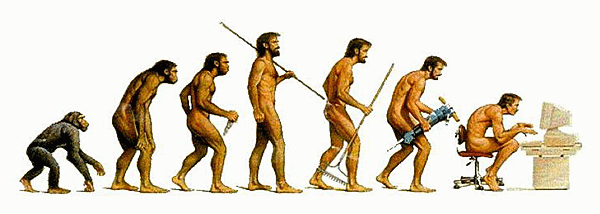 [Speaker Notes: +riche (multimedia…)
+ social (répuation, popularité…)
+ personnel (historique plus riche… y compris social + celui de vos amis)
+ intelligent (travail sur les intentions liées aux recherches, + contexte ) => sémantique
+ favorable à google (effets de levier pour ses autres produits : YT, G+,…)
+ qualitatif (sélection sites / bagarre contre les spams)
+ mobile (smartphones : 90% de ces recherches aboutissent à une action (60% sur desktop), boom des tablettes => typo limitée mais assist intelligent et commandé par la voix
+ local]
Google favorise…
Les marques, en particulier les médias
Les vidéos
Les contenus frais
Les sites « sociaux »
Les expériences utilisateurs (UX) « mobile friendly »
Ses propres produits et services…
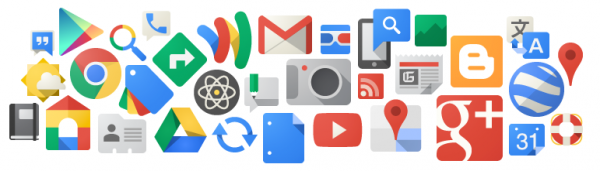 Critères
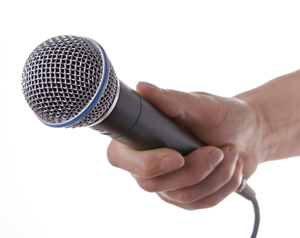 Algorithme (1/2)
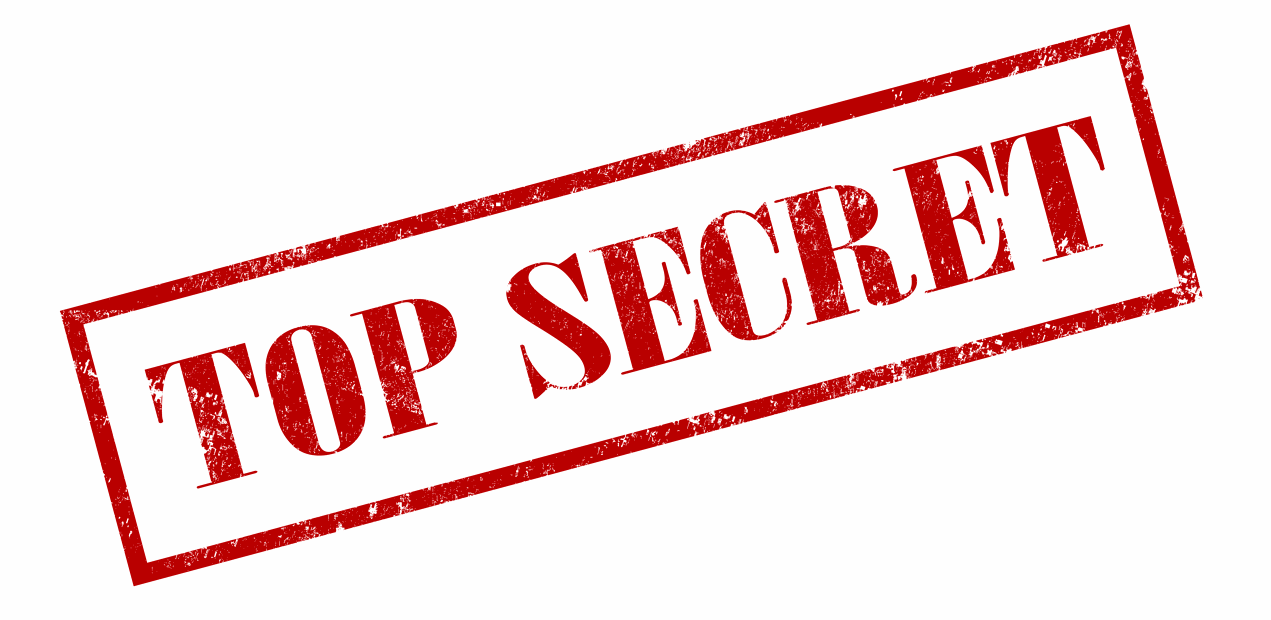 Qualité du site et de la page (confiance, réputation, autorité…)
Fraîcheur du contenu (prime aux news…)
Contexte de recherche (géographie, langue, recherches précédentes…)
> 200 critères
Algorithme (2/2)
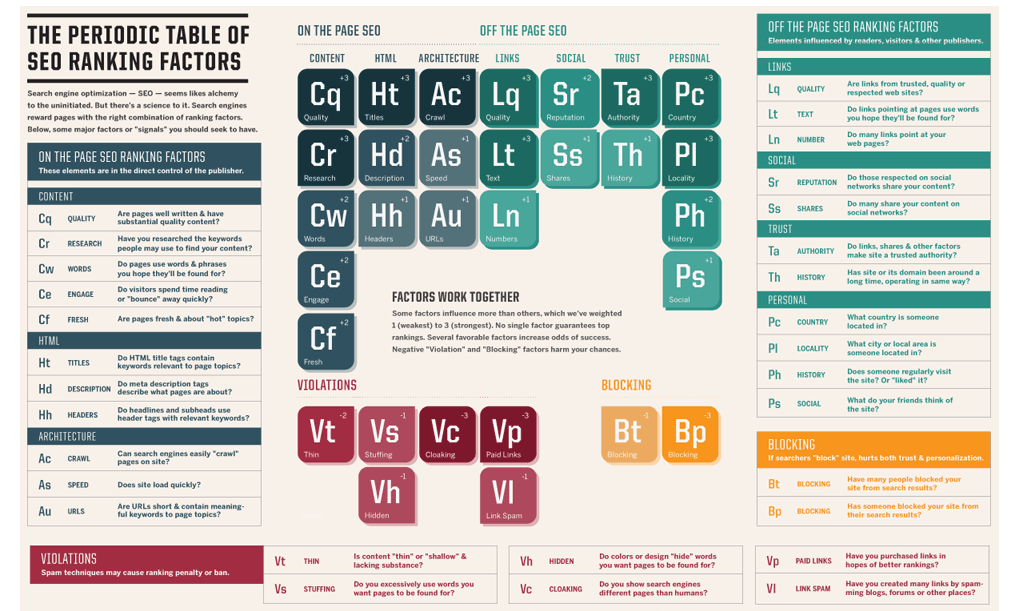 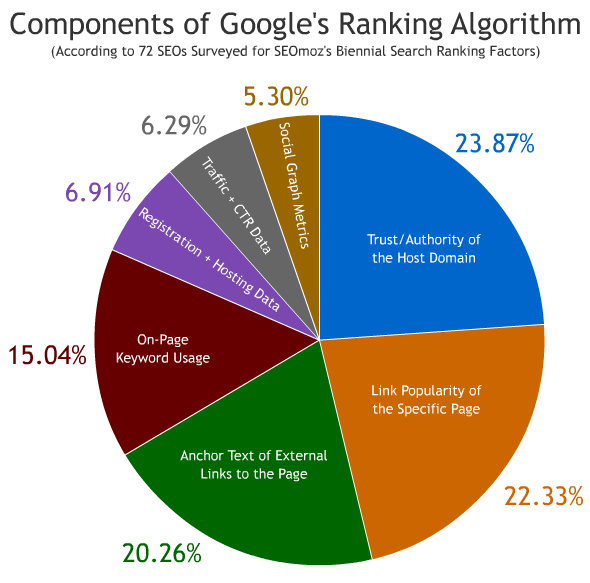 Source : http://searchengineland.com/seotable
Critères off page
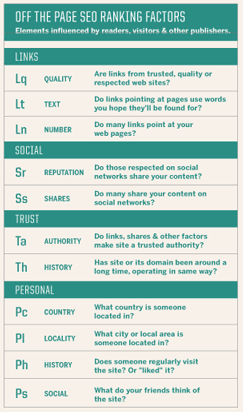 Liens entrants
 Réseaux sociaux
[Speaker Notes: OFF PAGE = LES + IMPORTANTS (allo, webmaster…)
Etre bien référencé c’est d’abord être reconnu comme une référence :
 Engagement fort
 backlincks
…]
Critères on page
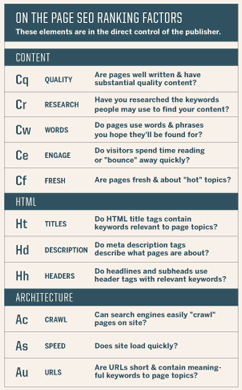 Contenu
 Structure de l’url
 Images
 Meta-données
 Niveaux des titres
 Liens internes
[Speaker Notes: Essentiel :]
Qualités du contenu
Contenu = Royaume
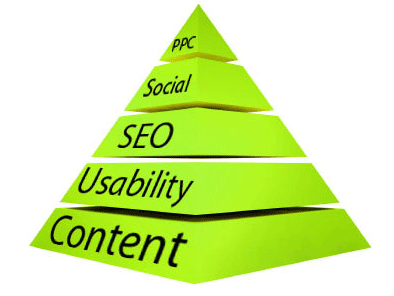 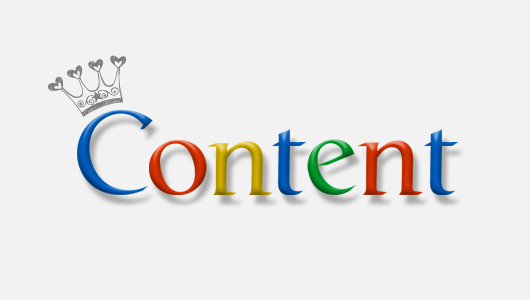 Critères
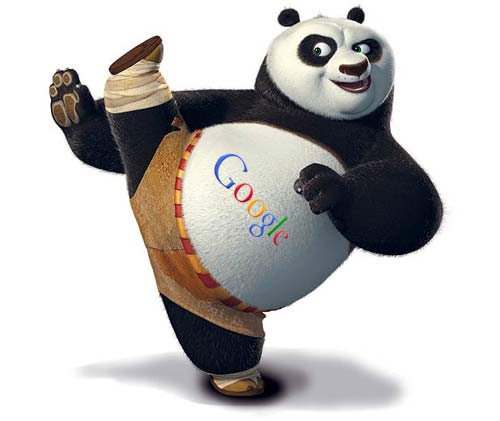 Utile
Original / unique
Pertinent
Engageant
Renouvelé / Frais
Bien écrit
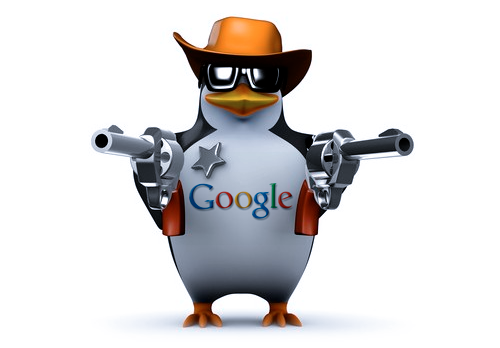 [Speaker Notes: « Les moteurs sont des obsédés textuels »
Chaque contenu est un ticket de loterie (plus t’en as, plus tu peux te positionner sur les moteurs de façon fine… et plus tu augmentes tes chances d’avoir du trafic  (prospects ) > leads > sales]
Zones chaudes
Titre (et URL)
Chapeau
Introduction / Attaque / Accroche
Titraille
Mots en gras
Noms des images
Liens
…
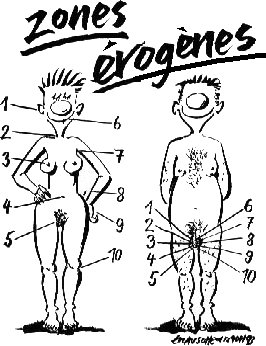 Authorship
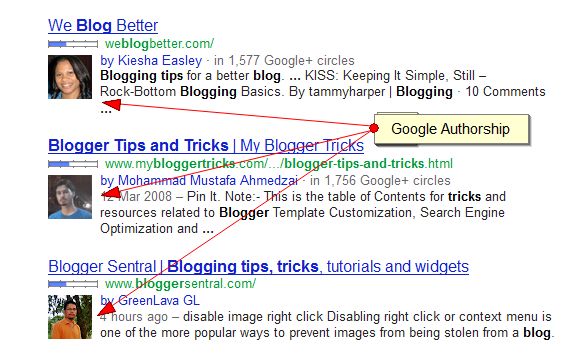 Améliore la visibilité
 Renforce l’autorité
 Ajoute de liens dans les SERP
 Centralise vos contenus
 Augmente le CTR
Ressources : https://plus.google.com/authorship
[Speaker Notes: (Nouveaux critères, progressivement en cours pour calculer la pertinence, l’autorité…)

- La balise rel=”publisher” permet d’associer votre site de marque (via la seule page d’accueil) / entreprise à la page Google+ de votre marque / entreprise (si populaire). 

La balise rel=”author” fait la même chose mais avec page G+ perso

=> photo associée = meilleur classement et meilleur CTR]
Relativisons…
Nombre de pages avec mots-clés
Off page
Nombre de mots-clés / page
On page
[Speaker Notes: C’est donc un réflexe à acquérir, pas question d’y passer trop de temps
Restons naturels (de plus en plus payant)]
Outils
MypoSEO (liens avec SEMvisu) : gratuit jusqu’à 30 mots-clés
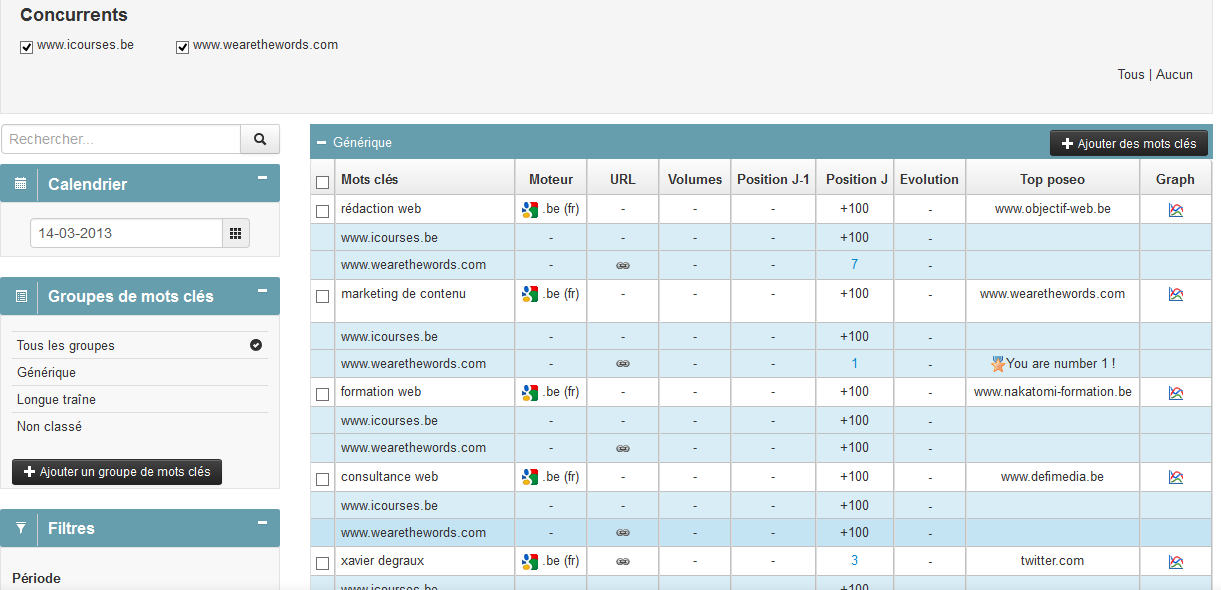 [Speaker Notes: Concurrent : seeUrank]
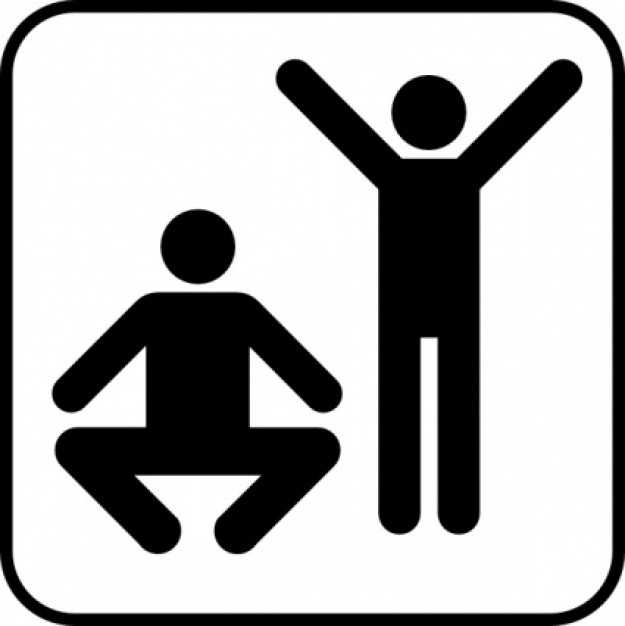 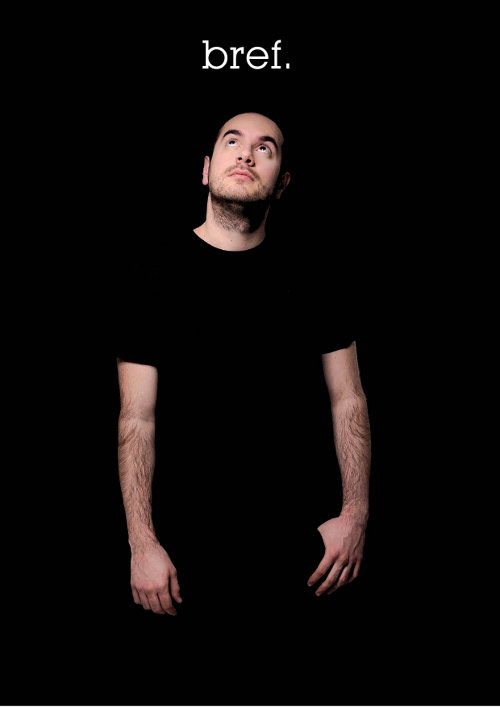 Pause
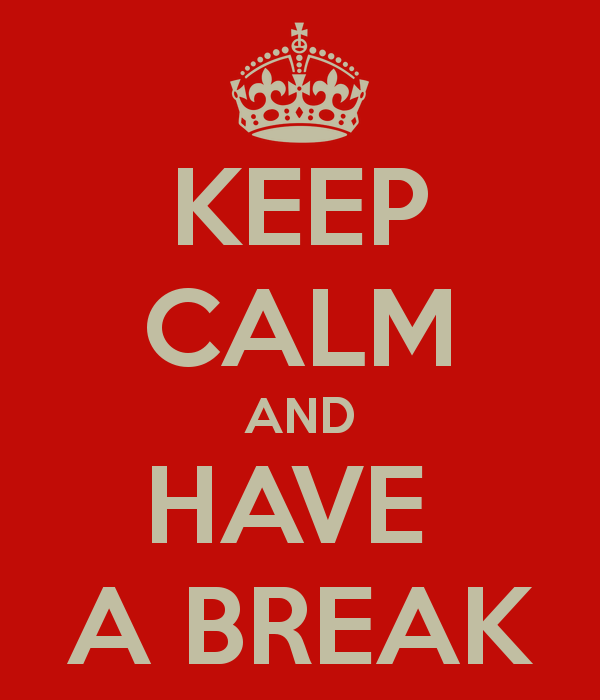